Figure 3. Egg production and development of embryos of Physella acuta. A. Number of eggs per snail (mean + SD) produced ...
J Molluscan Stud, Volume 82, Issue 2, May 2016, Pages 320–327, https://doi.org/10.1093/mollus/eyv069
The content of this slide may be subject to copyright: please see the slide notes for details.
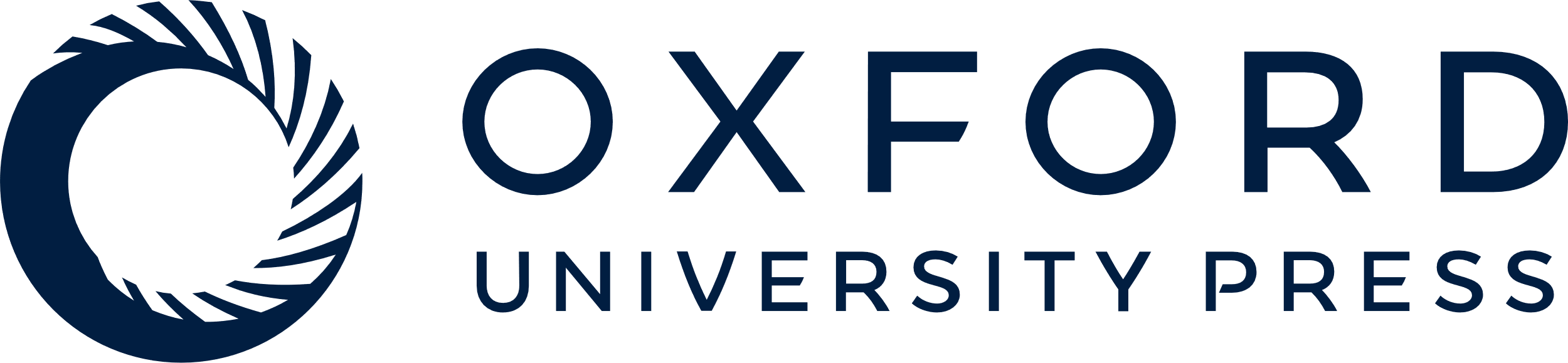 [Speaker Notes: Figure 3. Egg production and development of embryos of Physella acuta. A. Number of eggs per snail (mean + SD) produced during 28 d in R1 and R2. B. Embryo mortality and deformations (mean ± SEM) observed during 28 d in R1 and R2. Letters a and b indicate significant differences at P < 0.05. n = 7. Abbreviation: C, control.


Unless provided in the caption above, the following copyright applies to the content of this slide: © The Author 2016. Published by Oxford University Press on behalf of The Malacological Society of London, all rights reserved]